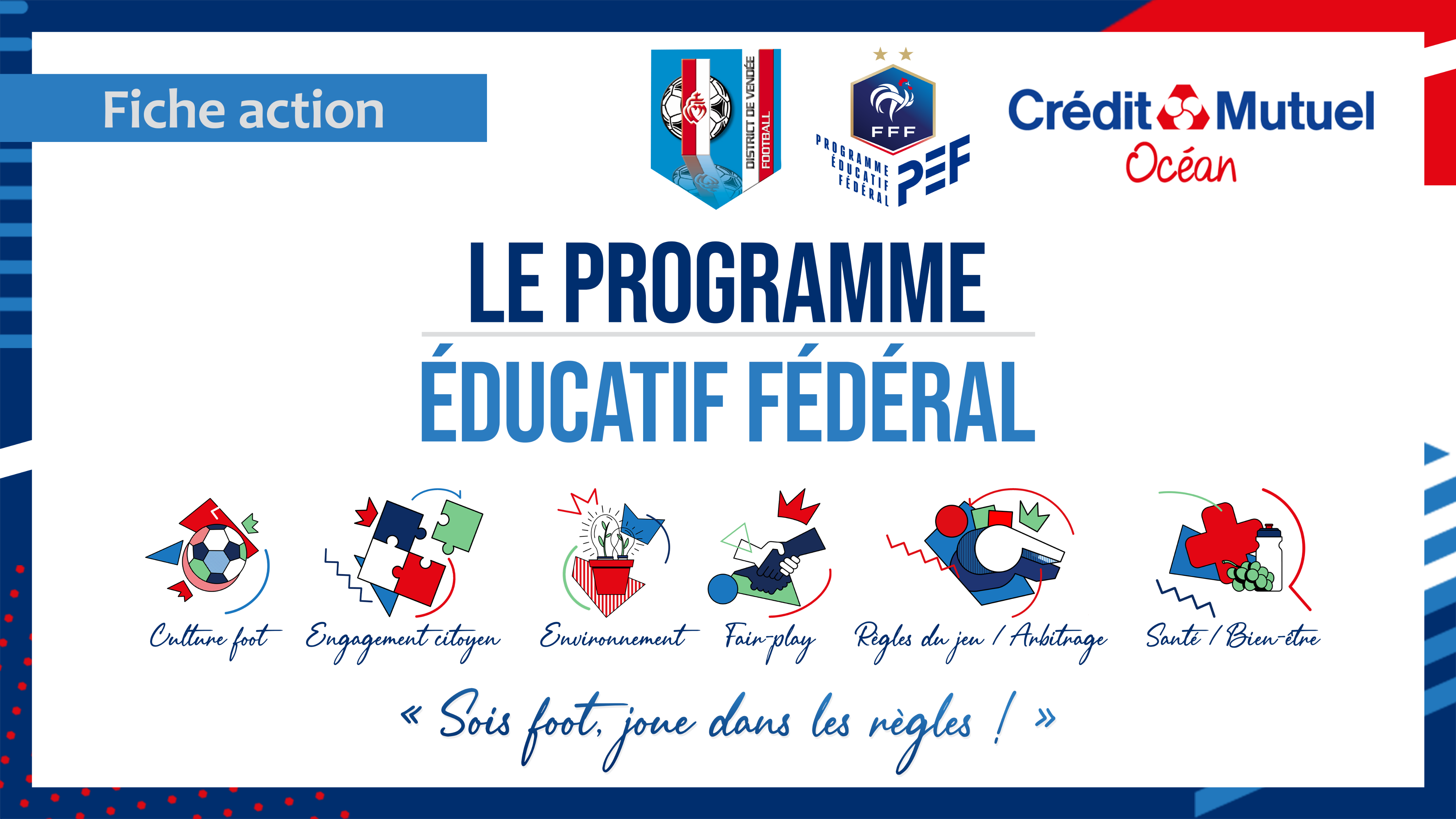 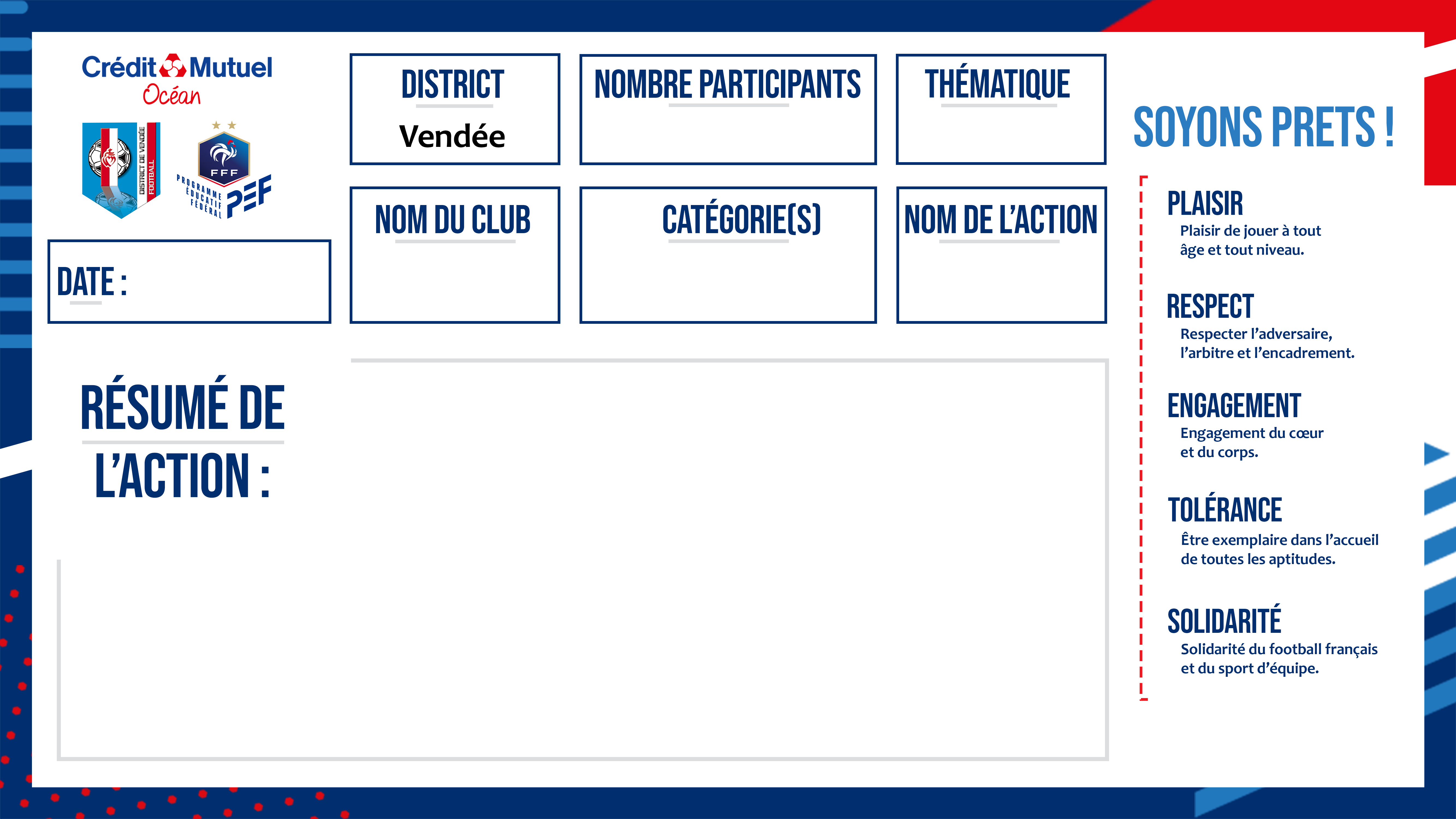 65
Le bien vivre ensemble
Engagement Citoyen
SMS Football L’Herbergement
U6 à U13
Festi-Foot 
« Spécial Noël »
Samedi 18 décembre 2021
« Rassembler l’ensemble des acteurs du club pour consolider notre projet associatif et sensibiliser à la différence et aux pratiques diverses autour de la fête de Noël  de l’école de football »
Le samedi 18 décembre avait lieu au complexe sportif de l’Herbergement, le « Festi-foot de Noël » organisé tous les ans par l’école de football en étroite collaboration avec la « commission fête » du club et la commission « arbitrage »,
L’idée est de rassembler l’ensemble des acteurs du club (joueurs de U6 aux Loisirs, en passant par les seniors garçons et filles, nos sponsors, partenaires et municipalité) où les enfants de l’école de football restent au centre de cette journée !
Une animation sportive qui alterne des matchs de 3c3 et des ateliers éducatifs !
Pour cette année, 4 ateliers : 
la découverte du « Feet-ball » ou « foot pétanque » = nouvelle pratique qui demande concentration et application
La « roue du PEF » avec ses questions sur la santé, la citoyenneté, l’environnement, le fair-play, la culture foot… 
Le stand « ARBITRAGE » et son jeu de l’oie sur la sensibilisation aux règles du jeu et aux comportements
L’atelier « CECI-FOOT » qui a permis de sensibiliser sur la différence et le handicap

Bien-sûr, la visite du « Père Noël » fût appréciée de tous, les petits comme les grands !
Sans oublier, le stand « tir ou bâche de précision » avec des lots « boutique du club » présente lors de cette journée !

Une journée de partage, d’échanges, de rires, de sourires qui nous a permis de nous évader le temps d’une journée !
Un grand MERCI à notre Municipalité qui nous a permis de réaliser cette journée, avec un protocole « Covid » respecté ! Merci à notre partenaire du District de Vendée de football pour le « PRÊTS » du matériel !
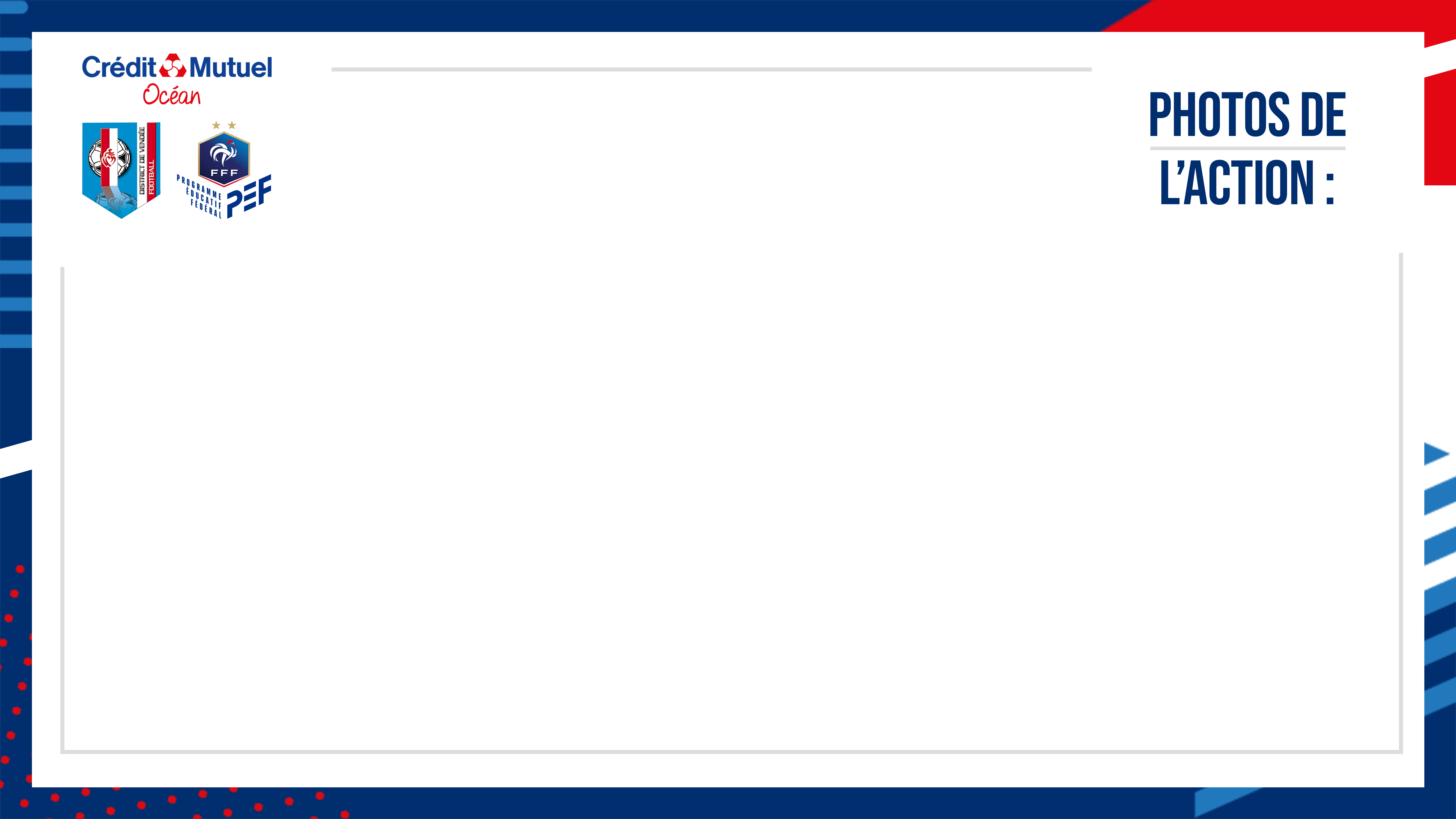 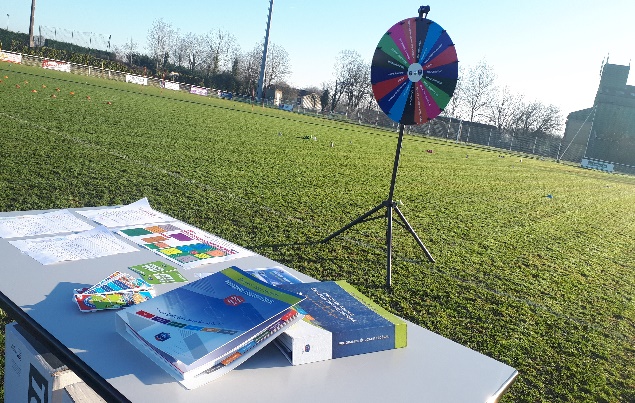 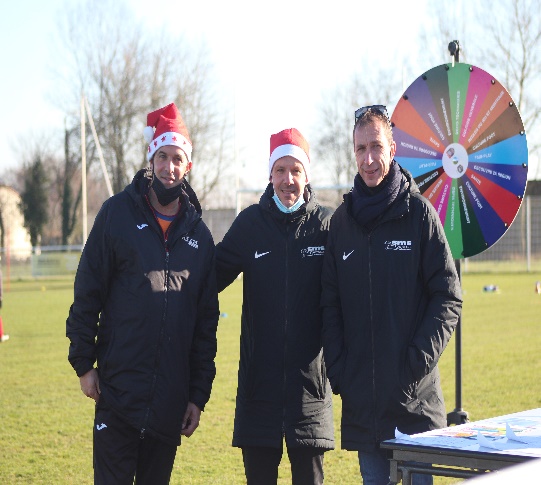 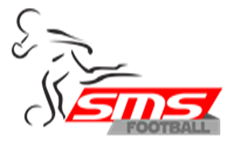 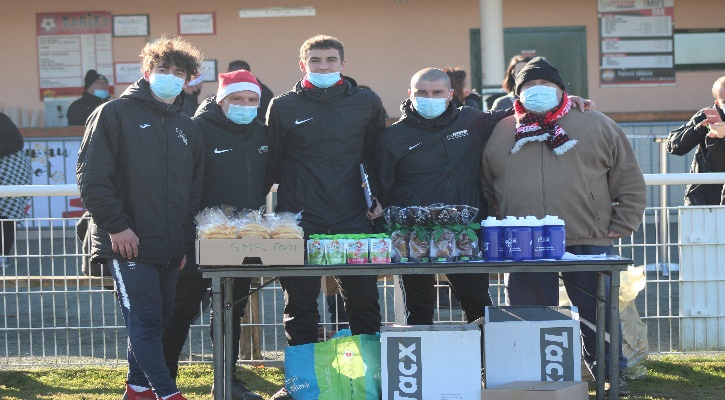 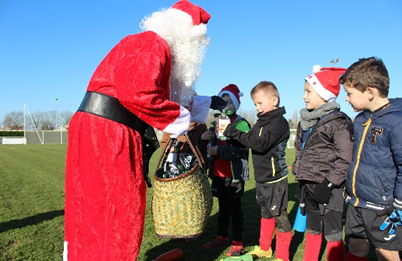 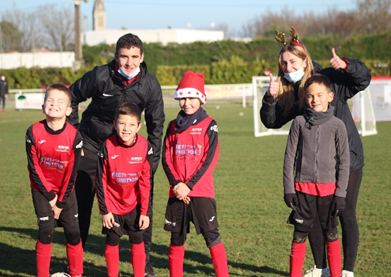 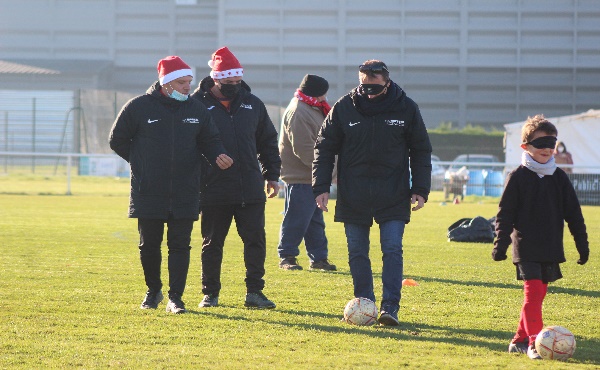 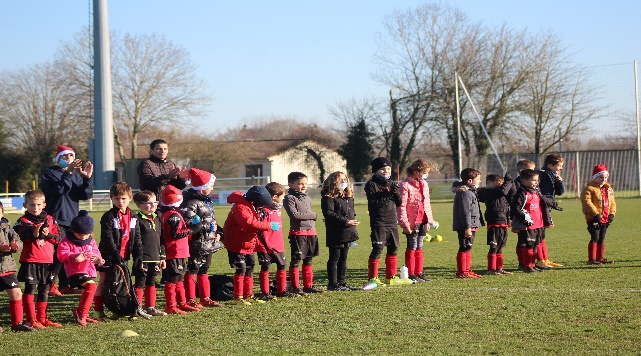 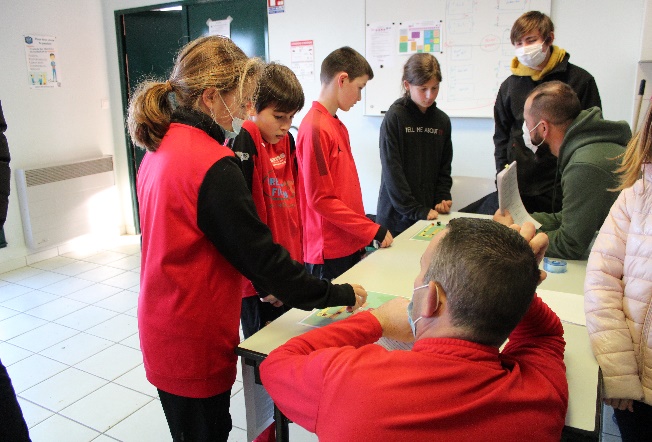 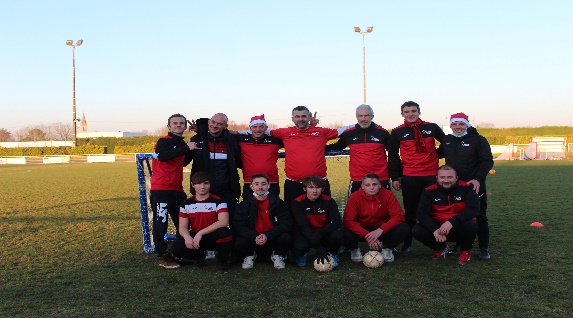 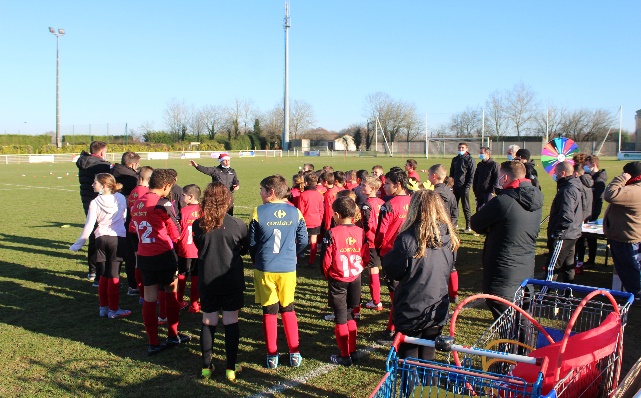 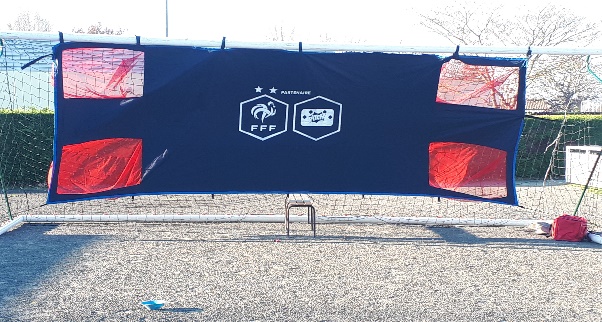